Vypracovala: Mgr. Miroslava Komárová
Nejvýznamější mořské ryby
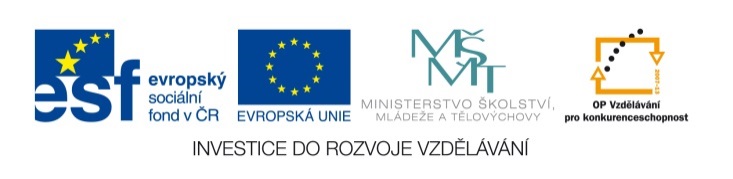 EU V-2 Př7Miroslava KomárováZŠ Zákupy
Název: Nejznámější mořské ryby
Cíl: Výuka nového učiva o mořských rybách
Doba: 25 – 30 minut
Pomůcky: interaktivní tabule
Sleď obecný
Žije v severských mořích
Jedna z nejlovenějších ryb
Známý jako uzenáč a slaneček
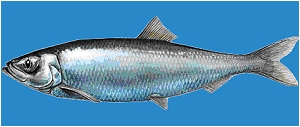 [Speaker Notes: Obrázek: http://rs.rybolov-norsko.cz/druhy-ryb]
Treska obecná
Dorůstá až 1,5 m
Maso se uchovává mražené, solené, uzené, sušené
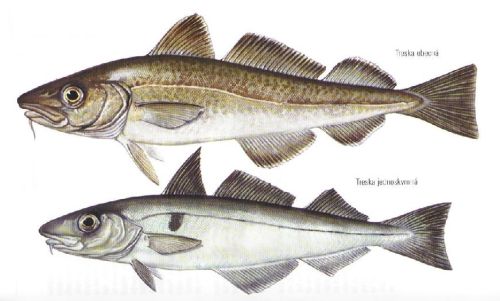 [Speaker Notes: Obrázek: http://www.fischstarclub.cz/?nekolik-druhu-ryb-u-brehu-norska,204]
Tuňák obecný
Dravá ryba teplých moří
Má dvojí maso – bílé a červené
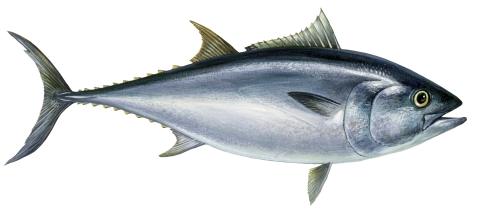 Makrela obecná
Loví se pro velmi tučné maso (až 30% tuku)
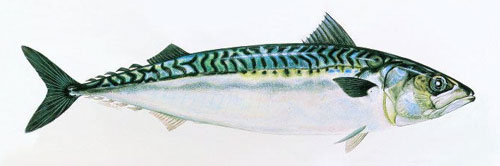 [Speaker Notes: Obrázek: http://techniquedepeche.com/technique/maquereau]
Losos obecný
Na hřbetu má tukovou ploutev
Dospívá v severních mořích a tře se v řekách
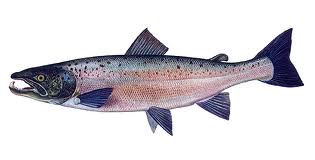 [Speaker Notes: Obrázek:]